Case study:an in-kind modelfor SPIRAL2
Sonia Utermann
Boris Batyy
Haik Simon
Where are we now?
GANIL is a French facility 
owned 50/50 by two French NGOs.
New project is called SPIRAL2.
The French government won’t pay for it.
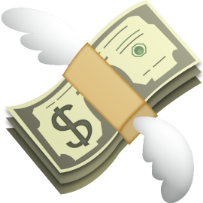 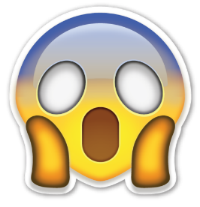 What shall we do?
SPIRAL2 has to go INTERNATIONAL!
And this is how we think we could do it…
The SPIRAL2 in-kind “process”
White paper
Green papers
(Some) technical and scientific scope
Legal form


…black box…



Science!
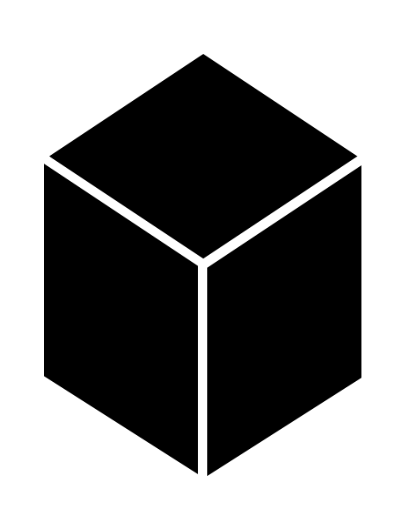 We define the in-kind process
White paper
Green papers
(Some) technical and scientific scope
Legal form
Basic procurement strategy
Technical project planning
Piece list
Cost book
Detailed planning
Specification and design
Procurement … commissioning
Science!
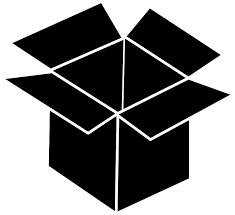 What should be in the box?
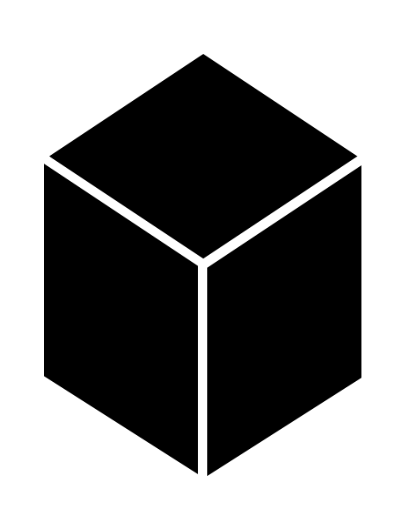 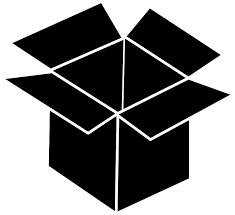 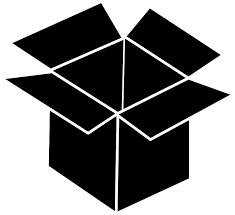 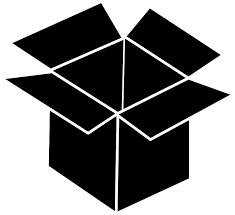 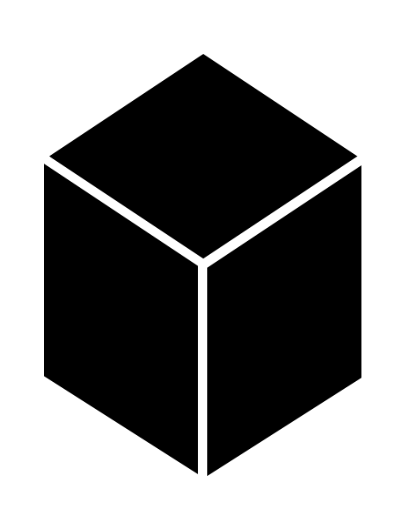 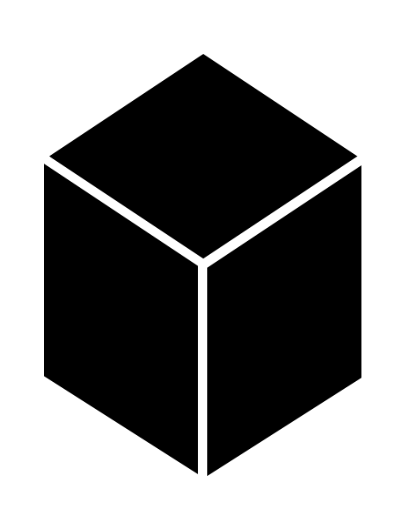 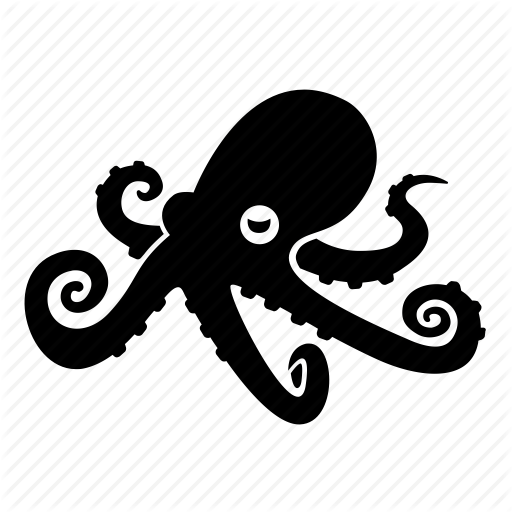 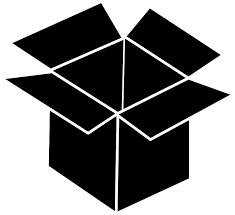 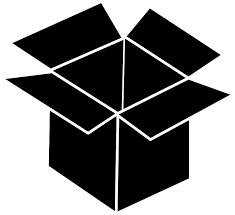 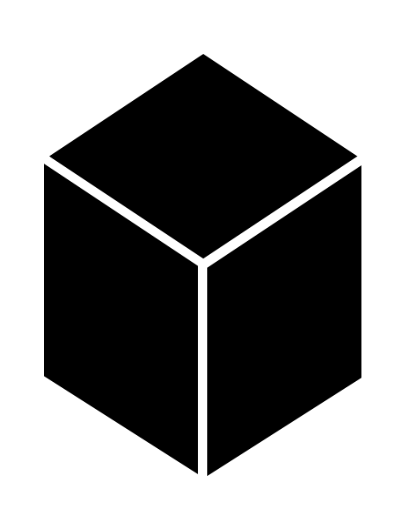 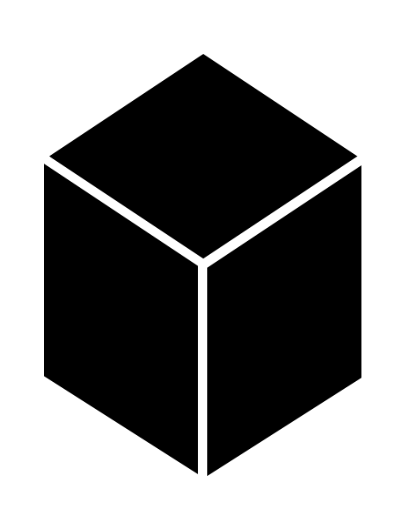 In-kind cost book with a sliding scope
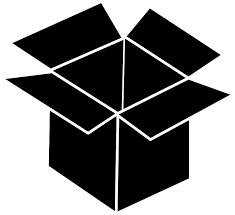 Wedding list
+          
Creative consultation
=
Hybrid cost book
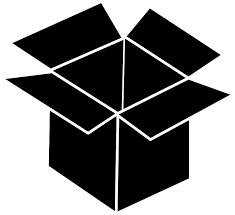 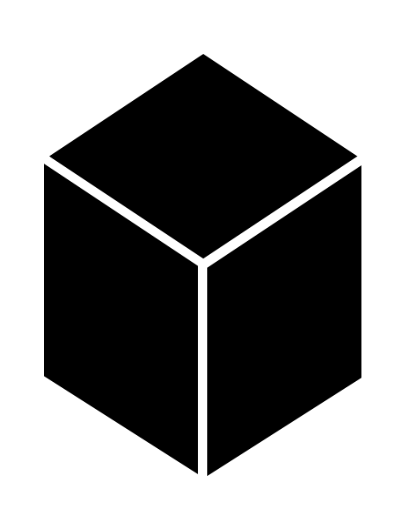 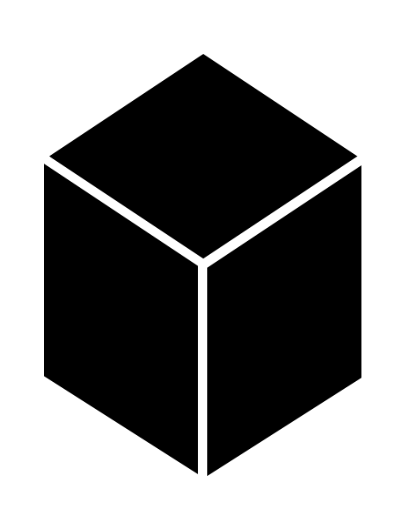 “Wedding list” cost book
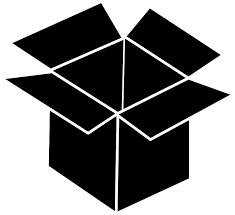 A list of things we need
Their economic value in €
Their delivery deadline
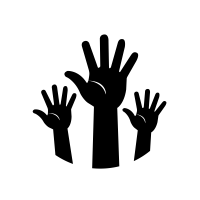 “Wedding list” cost book
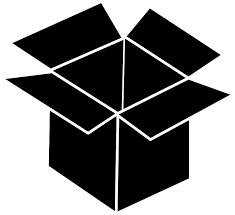 A list of things we need
Their economic value in €
Their delivery deadline
Who decides?
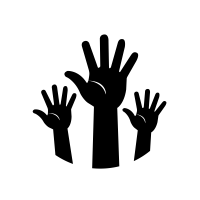 What if no-one wants it?
“Wedding list” cost book
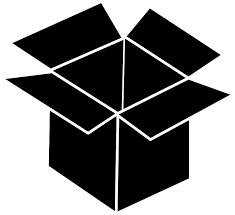 A list of things we need
Their economic value in €
Their delivery deadline
Who decides?
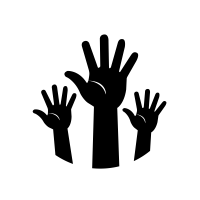 Value in €?
Price point?
Inflation?
Material cost changes?
Personnel costs?
Motivation?
Sexy factor?
Backdating?
What if no-one wants it?
“Wedding list” proposal
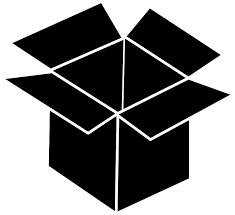 A list of things we need
Their economic value in €
Their delivery deadline
Value in €?
Price point?
Inflation?
Material cost changes?
Personnel costs?
Motivation?
Sexy factor?
Backdating?
A CBWG
Signing of MoU (2015)
Use real prices
Case-by-case
Yes, French per diem
observer rights
0.8 and 1.2
Use actual costs
How should we write a wedding list? What should it do?
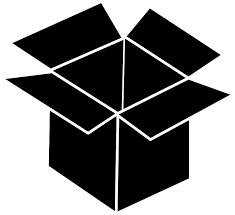 Value in €?
Price point?
Inflation?
Material cost changes?
Personnel costs?
Motivation?
Sexy factor?
Backdating?
?
Task of a cost book
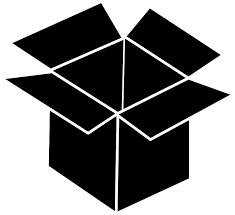 Creative consultation
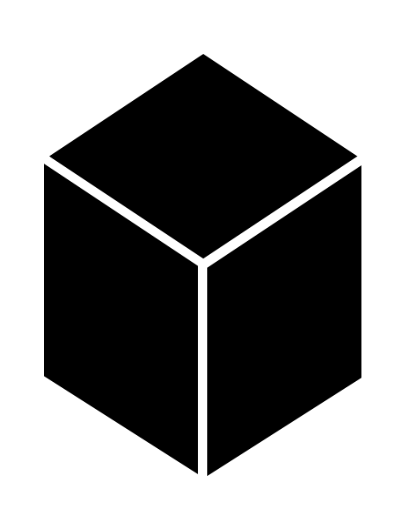 Invite suggestions
Remain flexible and fair
Explore and define scope
Use existing bodies (e.g. CODIR)
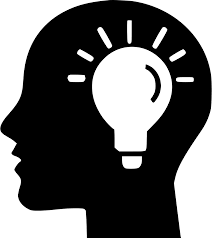 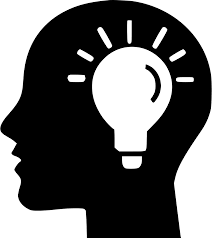 Creative consultation
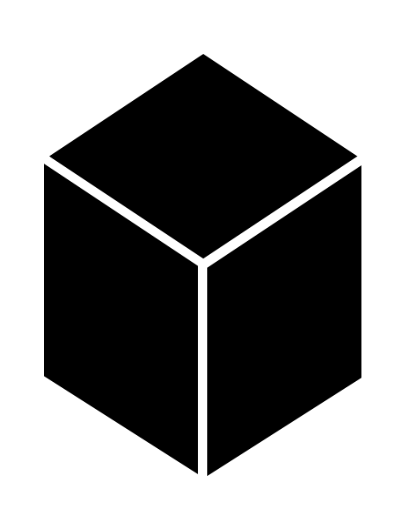 How do we find a fair market price?
How do we enforce budgetary constraints?
Who makes the decisions?
How can we explore all scientific avenues without exploding the scope?
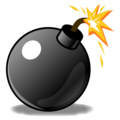 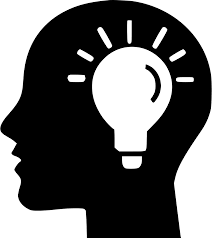 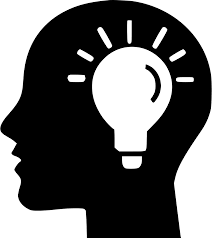 How can we satisfy all stakeholders?
How can we ensure excellence?
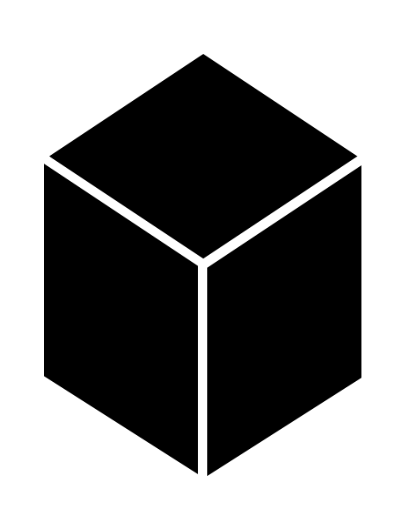 Hybriditerate every 6 months
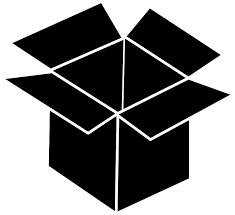 “We need a beam-stopping thingy!”
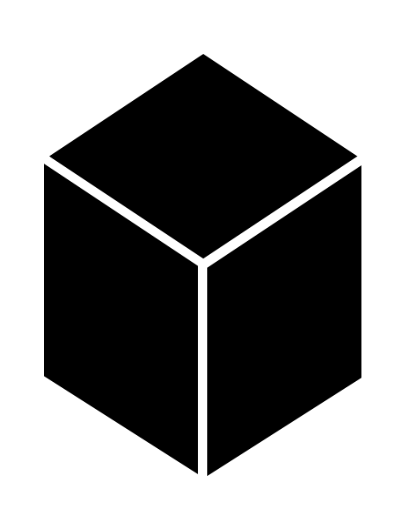 India – steel – 2M€
Germany – concrete - 1M€
South Africa – gold – 6M€
Three proposals
IKRB decides steel is best
Scientists write functional specs, deadlines etc.
CBWG needs to find a fair market price: calls for bids
Three bids
Cost book reads “steel beam dump, 1.8M€”
Brazil makes the item
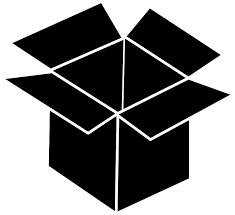 India – steel – 2M€
Germany – steel – 2.5 M€
Brazil – steel – 1.8M€
India has to bid ≤ 2M€.
The cheapest offer wins.
What should be the 
rules of play?
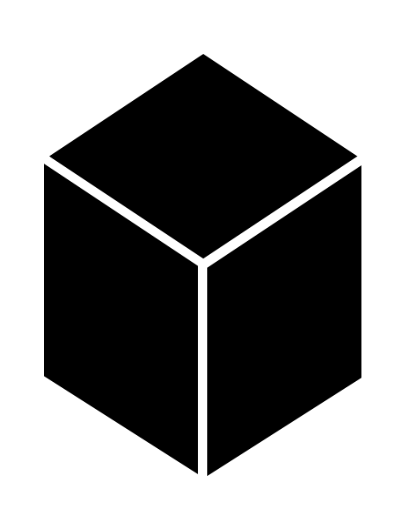 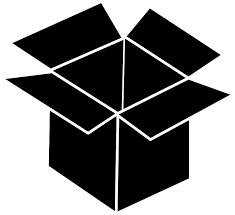 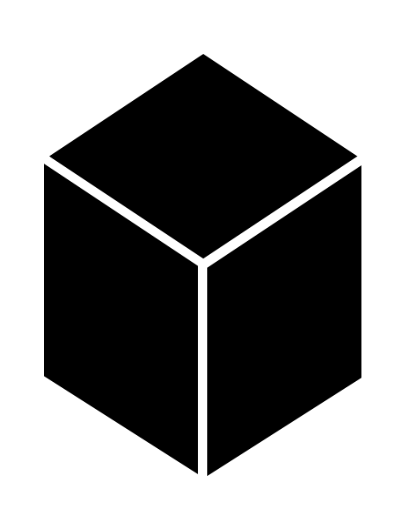 Hybriditerate every 6 months
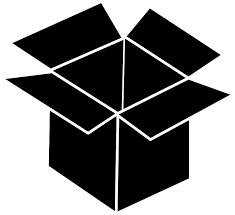 IKRB =in-kind review board
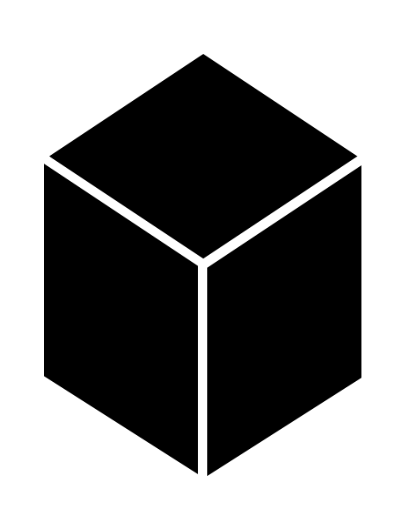 What it does
launches calls for proposals
consults users and other stakeholders
judges proposals on scientific merit and the larger scientific picture
makes recommendations to CODIR
Who it is
interested in scientific value alone
an advisory body to CODIR
staffed by GANIL scientists and some experts from outside
members nominated by GANIL
CBWG =cost book working group
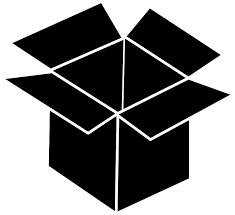 What it does
(re)assigns financial cost book values
(re)assigns non-financial resources to cost book items
updates and releases the cost book (wedding list)
passes scheduling decisions along to project management
Who it is
interested only in resources, scheduling & valorisation
an advisory body to CODIR
staffed by impartial experts
members nominated by GANIL
What bodies to we need?Who are they?What are their tasks?What bodies don’t we need?
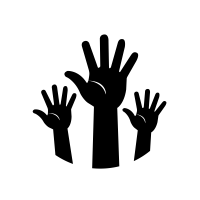 Thank you for listening.
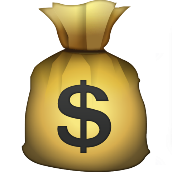 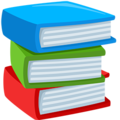 What were the questions, again?
What does a cost book need to do? What doesn’t it?
What are the rules of play with a sliding scope?
What decision bodies do we need, who are they and what are their tasks?
What else might be in the box?